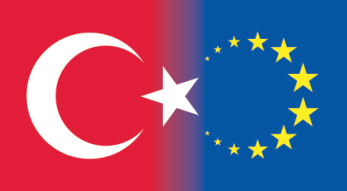 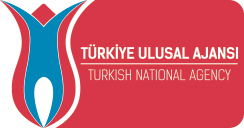 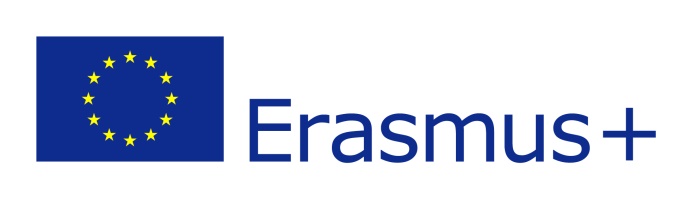 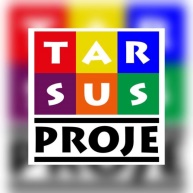 TARSUS İLÇE MİLLİ EĞİTİM MÜDÜRLÜĞÜERASMUS+ 2021-2027 Yeni Dönem Süreç Yönetimi Müdürler ToplantısıErdinç TOPCUProje KoordinatörüTarsus İlçe Milli Eğitim Müdürlüğü Proje Birimi topcuerdinc@gmail.com5056917846
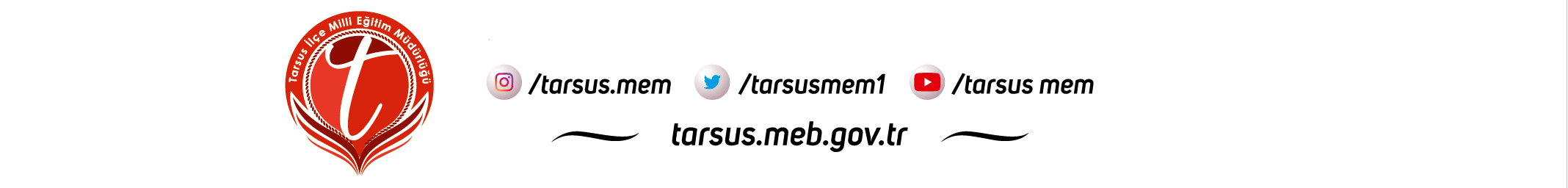 ERASMUS+ PROGRAMININ HEDEFLERİ VE ÖNEMLİ ÖZELLİKLERİ
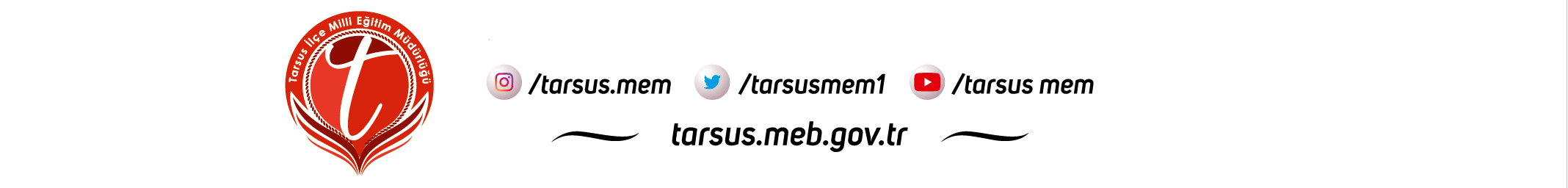 Genel Amaç
Programın genel amacı, yaşam boyu öğrenme yoluyla eğitici, profesyonel ve Avrupa’da ve ötesinde eğitim, gençlik ve spordaki insanların kişisel gelişimi, 
Böylece sürdürülebilir büyüme, kaliteli işler ve sosyal uyum, yenilikçiliği teşvik etmek ve Avrupa kimliğini güçlendirmek ve Aktif vatandaşlık.
Bu nedenle program, bir Avrupa Eğitim Alanı oluşturmak için önemli bir araç olacaktır. Avrupa stratejik işbirliğinin eğitim ve öğretim alanında uygulanmasını desteklemek, altta yatan sektörel gündemler, Birlik Gençlik Stratejisi 2019-2027 kapsamında gençlik politikası işbirliğini ilerletmek ve sporda Avrupa boyutunun güçlendirilmesi.
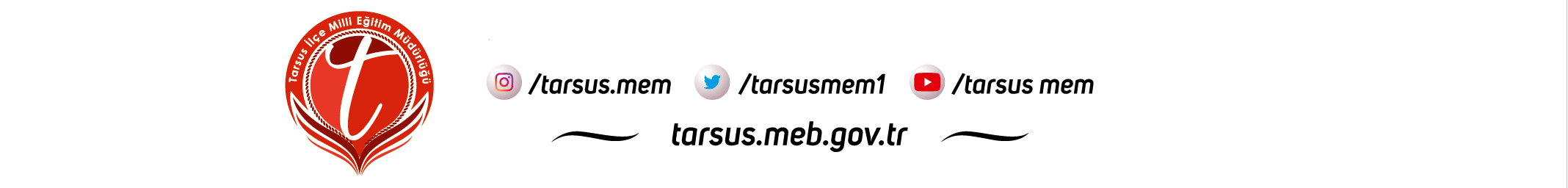 Özel Hedefler
Bireylerin ve grupların öğrenim hareketliliğini ve ayrıca işbirliğini, kaliteyi, kapsayıcılığı ve eşitliği teşvik etmek, eğitim alanındaki kuruluşlar, politikalar düzeyinde mükemmellik, yaratıcılık, yenilikçilik ve eğitim
Formal olmayan ve gayriresmi öğrenim hareketliliğini ve gençler arasında aktif katılımı teşvik etmenin yanı sıra alanındaki kuruluşlar ve politikalar düzeyinde işbirliği, kalite, kapsayıcılık, yaratıcılık ve yenilikçilik
Spor personelinin öğrenme hareketliliğini ve aynı zamanda işbirliği, kalite, katılım, yaratıcılık ve yenilikçiliği teşvik etmek
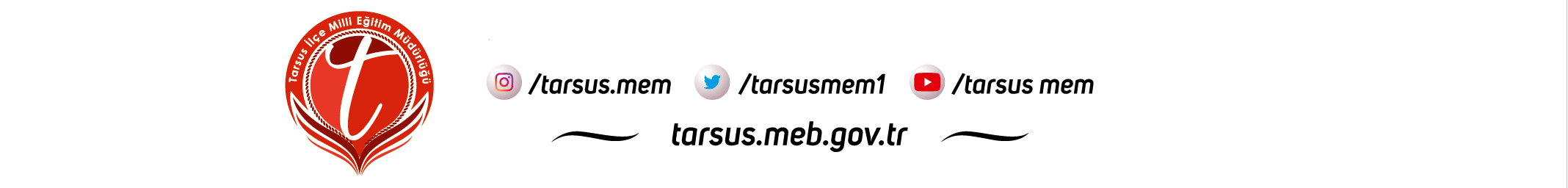 2021-2027 Dönemi Yenilikler
Erasmus+ Programının Öncelikleri
Kapsayıcılık ve Çeşitlilik
	. Engelliler
	. Sağlık sorunları
	. Eğitim ve öğretim sistemleriyle bağlantılı engeller
	. Kültürel farklılıklar
	. Sosyal Engeller
	. Ekonomik Engeller
	. Ayrımcılıkla bağlantılı engeller
	. Coğrafi Engeller
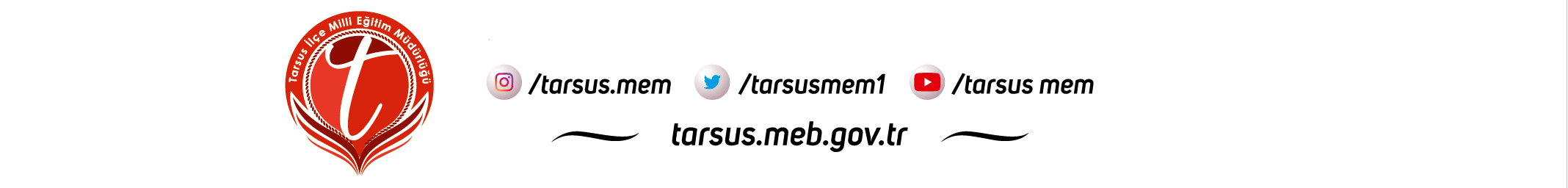 2021-2027 Dönemi Yenilikler
Erasmus+ Programının Öncelikleri
2. Dijital Dönüşüm (Dijital Eylem Planı 2021-2027)
3. Çevre ve iklim değişikliği ile mücadele (Avrupa Yeşil Mutabakatı)
4. Demokratik hayata katılım (aktif vatandaşlık)
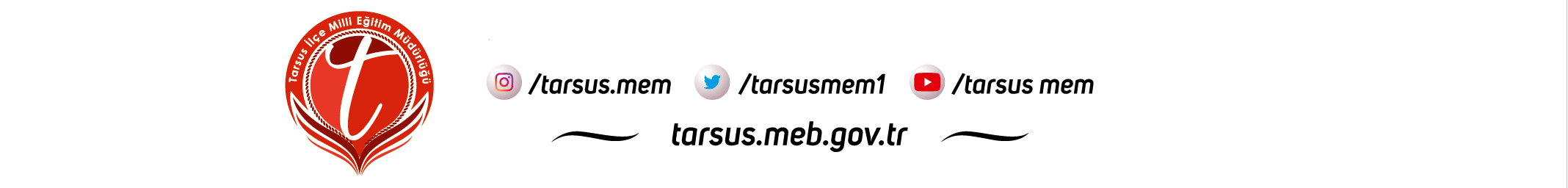 Erasmus+ Programının Yapısı Nedir?
Ana Eylem 1 – Kişilerin Hareketliliği (KA1)
Bu Temel Eylem şunları destekler

Öğrencilerin ve personelin hareketliliği
Gençlik Katılım Faaliyetleri
DiscoverEU Etkinlikleri
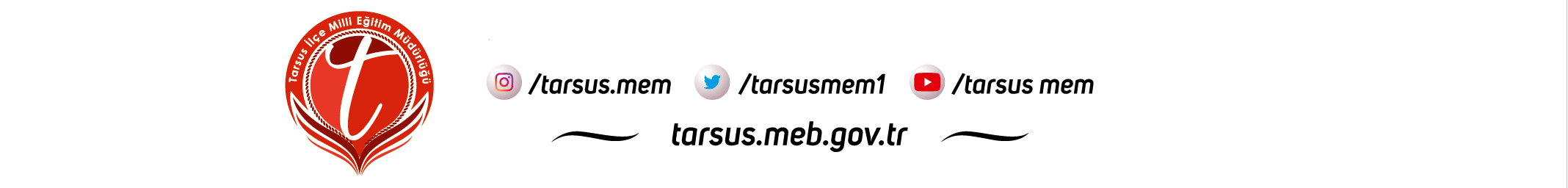 Erasmus+ Programının Yapısı Nedir?
Ana Eylem 2 – Organizasyonlar ve Kurumlar Arasında İşbirliği (KA2)
Bu Temel Eylem şunları destekler

İşbirliği Ortaklıkları
Küçük Ölçekli Ortaklıklar
Mükemmellik için Ortaklıklar ( Avrupa Üniversiteleri, Mesleki Mükemmeliyet Merkezleri, Erasmus+ Öğretmen Akademileri, Erasmus Mundus Eylemi)
İnovasyon İçin Ortaklıklar (İnovasyon için ittifaklar, ileriye dönük projeler)
Gençlik Alanında Kapasite Geliştirme Projeleri
Kar Amacı Gütmeyen Spor Etkinlikleri
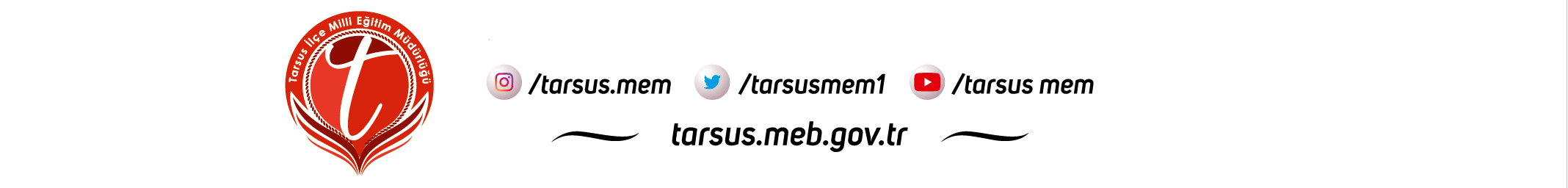 Erasmus+ Programının Yapısı Nedir?
Ana Eylem 3 – Politika Geliştirme ve İşbirliğine Destek (KA3)
Bu Temel Eylem şunları destekler

Eğitim ve öğretimle ilgili AB politika gündeminin uygulanmasını hazırlamayı ve desteklemeyi amaçlayan eylemler.
Üst düzey kamu otoriteleri tarafından yönetilen ve Avrupa politika deneylerini yürütmek ve birkaç ülkede sağlam değerlendirme yöntemlerine dayanan politika önlemleri
Eğitim, öğretim, gençlik ve spor sistemleri hakkında kanıt ve bilgi toplamayı amaçlayan eylemler…
Şeffaflığı ve becerilen niteliklerin tanınmasını ve kredi transferlerini kolaylaştıran faaliyetler.
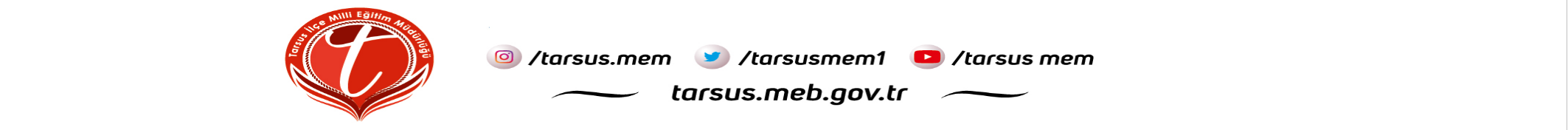 Erasmus+ Programının Yapısı Nedir?
Jean Monnet Aksiyonları
Bu Temel Eylem şunları destekler

Yüksek öğretim alanında 
Diğer eğitim ve öğretim alanında
Belirlenmiş kurumlara destek
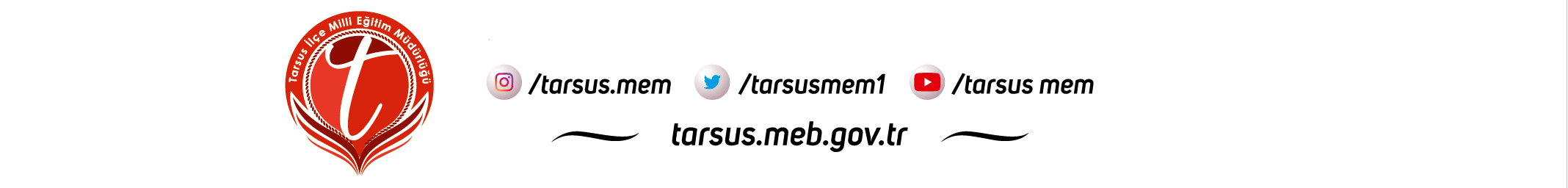 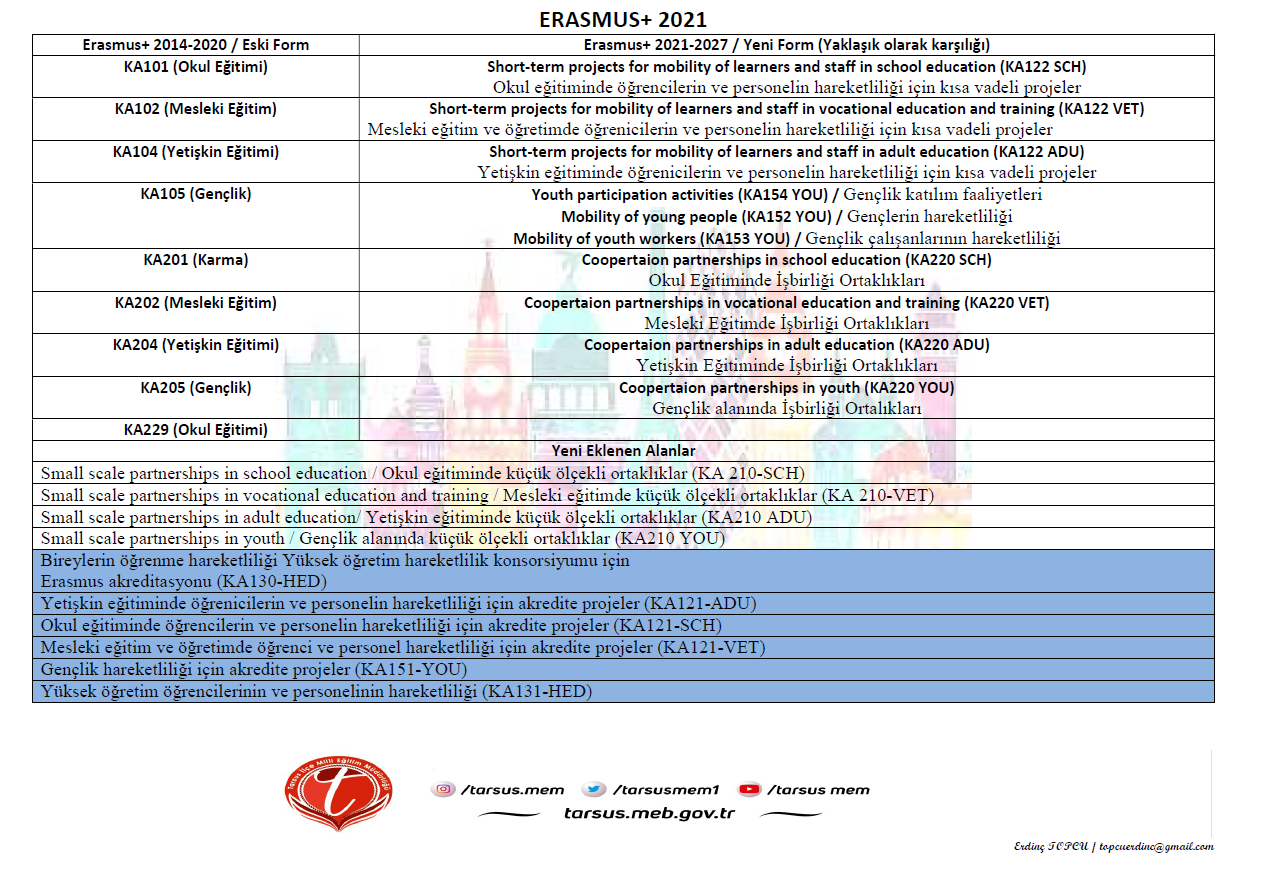 Başvuru Tarihleri
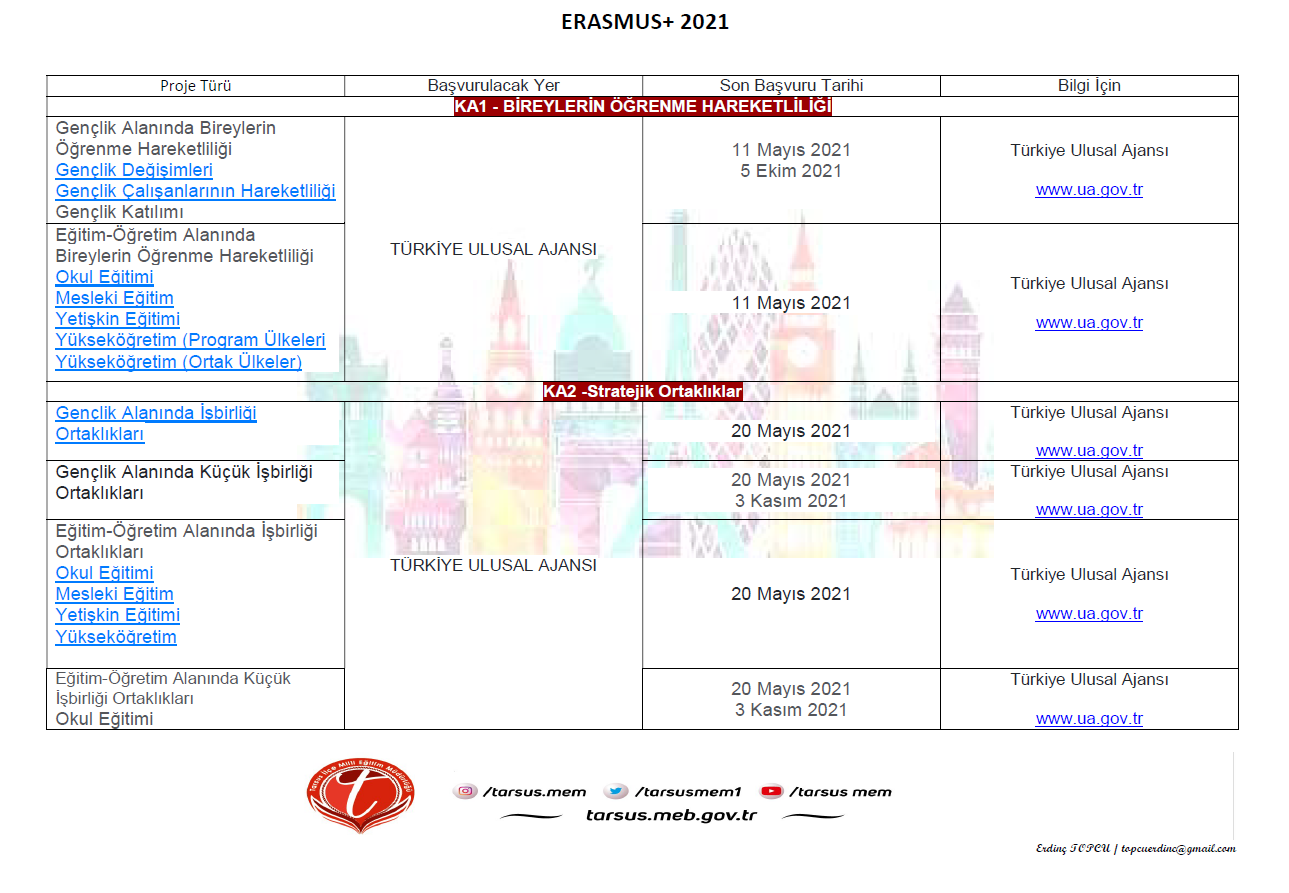 Başvuru Tarihleri
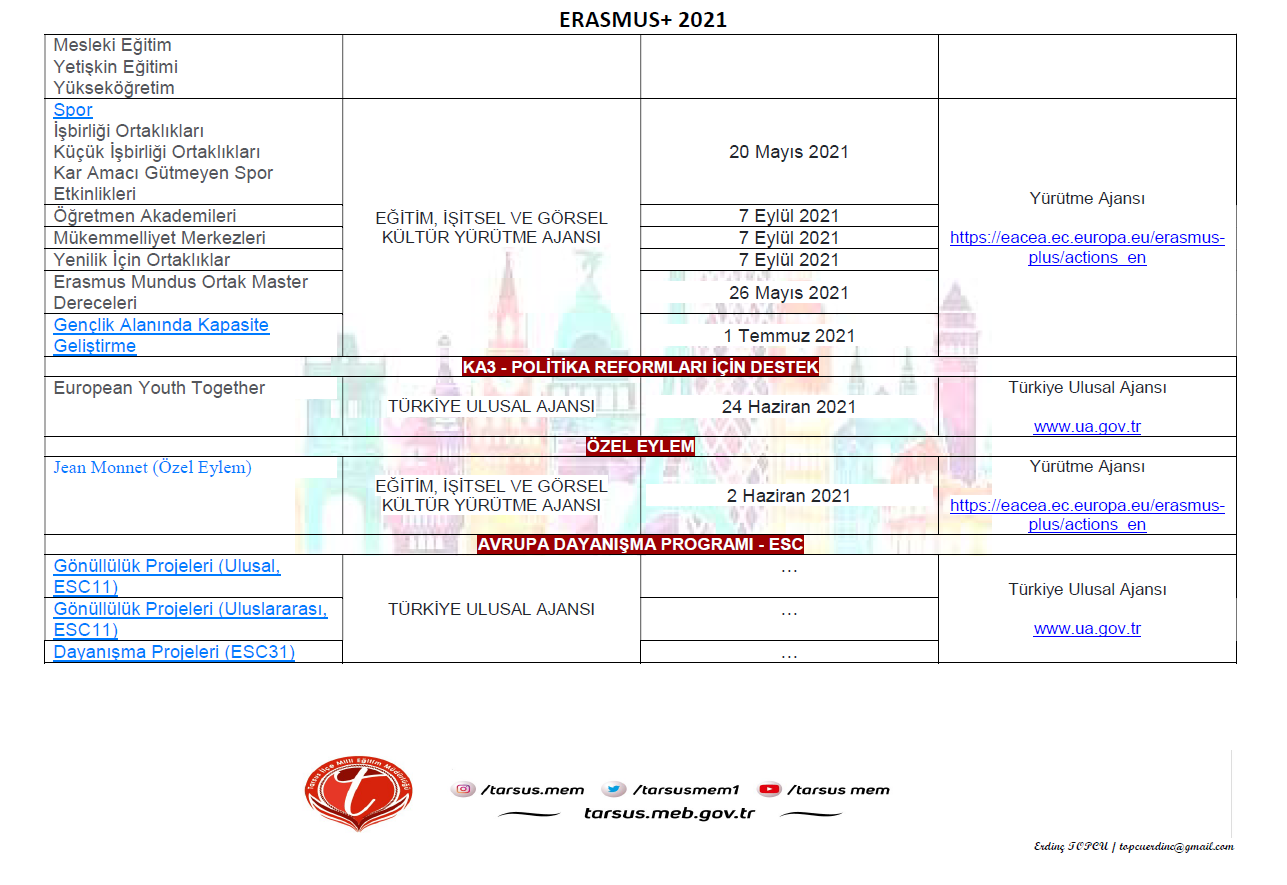 Okul Eğitimi Hedefleri
Öğretme ve öğrenmenin Avrupa boyutunu şu yollarla güçlendirmek:
Kapsayıcılık ve çeşitlilik, hoşgörü ve demokratik katılım değerlerini teşvik etmek
Paylaşılan Avrupa mirası ve çeşitliliği hakkında bilgiyi teşvik etmek
Avrupa çapında profesyonel ağların gelişimini desteklemek
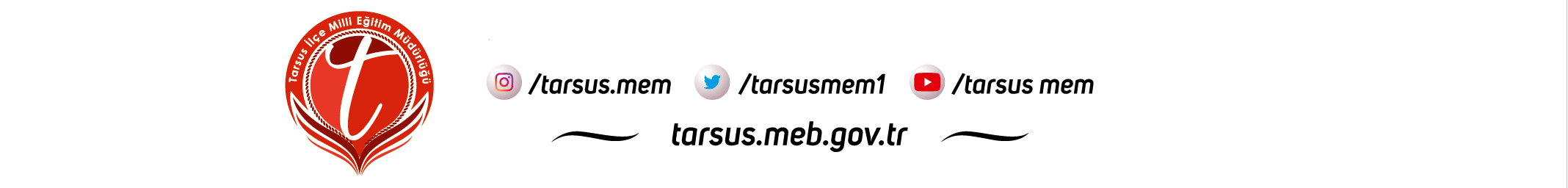 Okul Eğitimi Hedefleri
Okul eğitiminde öğretme ve öğrenmenin kalitesini şu yollarla artırmak:
Öğretmenlerin, okul liderlerinin ve diğer okul personelinin meslek gelişimini desteklemek
Yeni teknolojilerin ve yenilikçi öğretim yöntemlerinin kullanımını teşvik etmek
Okullarda dil öğrenimini ve dil çeşitliliğini geliştirmek
Öğretim ve okul gelişiminde en y uygulamaların paylaşımını ve transferini desteklemek
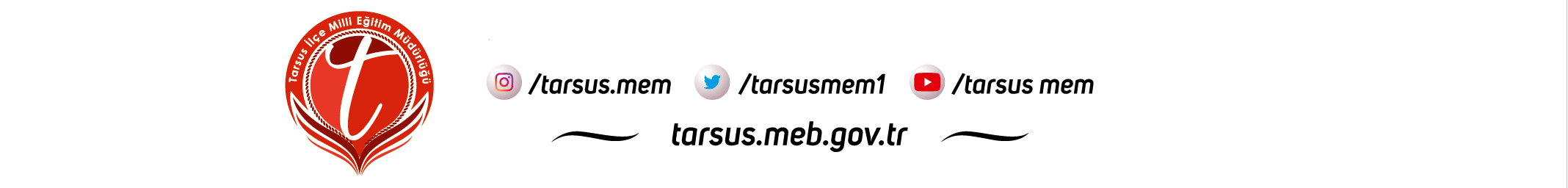 Okul Eğitimi Hedefleri
Avrupa Eğitim Alanının oluşturulmasına aşağıdakiler yoluyla katkıda bulunmak:
Okulların sınır ötesi değişim ve işbirliğine girme ve yüksek kalitede gerçekleştirme kapasitesini artırmak ( hareketlilik projeleri ile)
Okul eğitimindeki herhangi bir öğrenci için öğrenme hareketliliğin gerçekçi bir olasılık haline getirmek
Yurtdışındaki hareketlilik dönemlerinde öğrencilerin ve personelin öğrenme sonuçlarının tanınmasını teşvik etmek
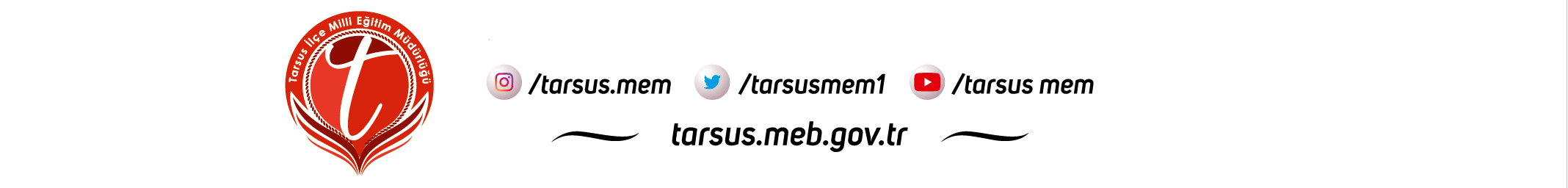 KA122 (SCH-VET-YOU-ADU)
Öğretmenlerin ve diğer okul personelinin hareketliliği

İşbaşı gözlem (2-60 Gün)
Öğretmen görevlendirme (2-365 Gün)
Kurslar ve eğitim (2-30 gün)
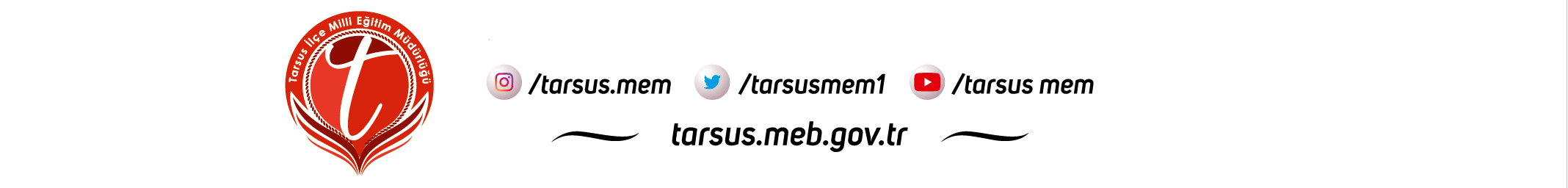 KA122 (SCH-VET-YOU-ADU)
Öğrenci hareketliliği

2 veya daha fazla okul öğrencisinin grup hareketliliği (2-30 gün)
Öğrencilerin kısa süreli öğrenme hareketliliği (10-29 gün)
Öğrencilerin uzun süreli öğrenme hareketliliği (30-365 gün)
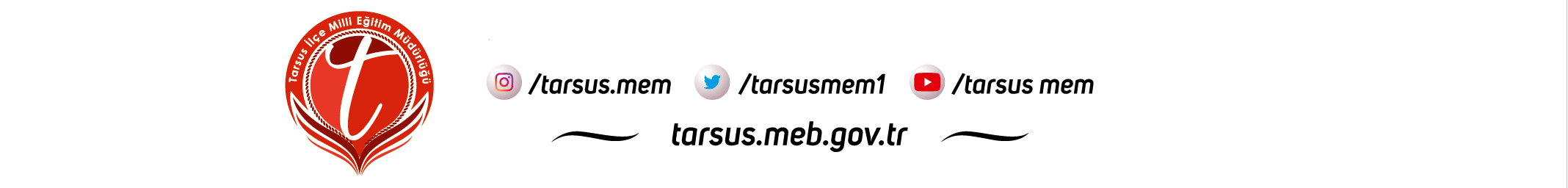 KA122 (SCH-VET-YOU-ADU)
Diğer Faaliyetler

Davetli uzman (2-60 gün)
Eğitimde eğitimci ve öğretmenleri ağırlama (10-365 gün)
Hazırlık ziyaretleri (max. 3 katılımcı)
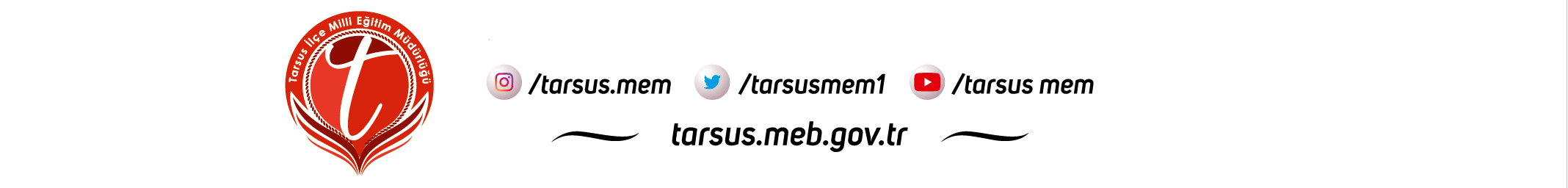 KA122
Konsorsiyum yok. Sadece kendi kurumunuz adına başvuru yapıyorsunuz.
Kurs, işbaşı gözlem, öğretme görevlendirmesi, uzman davet etme gibi faaliyet seçeneklerinin yanında, öğrenci gruplarının hareketliliği de yapılabiliyor.
Bütçemiz; seçeceğimiz faaliyet, eğitim günleri sayısı, katılımcı sayısı gibi seçeneklere göre değişebiliyor.
Süre 6 aydan başlıyor, faaliyet sayısına ve türünüze göre yapacağınız planlamalar projenin süresini belirleyecek.
30 katılımcı maksimum sayı,
5 yıl içerisinde 3 hibe alabiliyorsunuz.
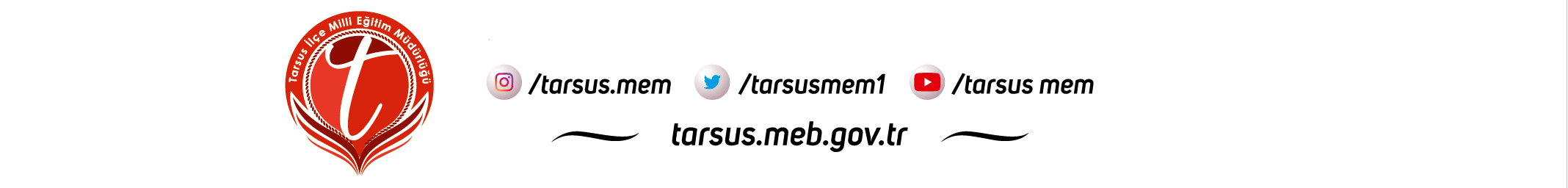 Ka122-SCH Okul Eğitimi Alanı
Başlangıç tarihi 01-09-2021 – 31-12-2021
1. Proje Uygunluğu, İlgililik (maks. 30 puan)
2. Proje tasarımının kalitesi (max. 40 puan)
3. Takip faaliyetlerinin kalitesi (maks. 30 puan)
Puanlama
En az 60 puan
Her kriterin en az yarısı alınmalı
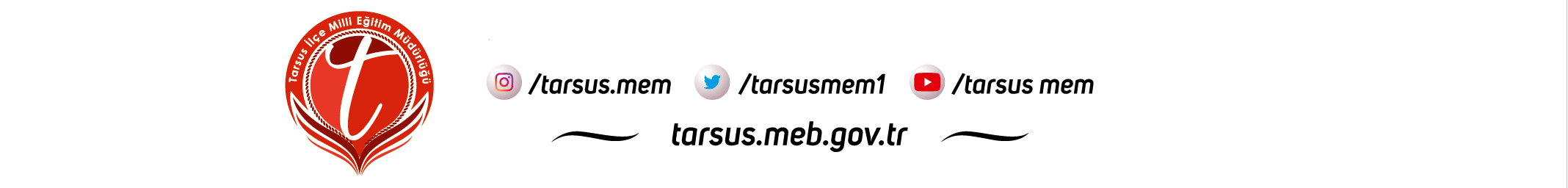 Ka122-SCH Okul Eğitimi Alanı
Hareketlilik konsorsiyumu: 1 koordinatör ve en az 1 diğer kuruluş
Ortaklık yapısı: kurs merkezi, okul olabilir. 
Hareketlilikler
Öğretmenler için;
İş gölgeleme –İşbaşı gözlem (2 gün -60 gün)
Öğretme görevlendirmesi (2 gün -365 gün)
Kurs ve eğitim (2 -30 gün) 
Ücret: Kişi başı 10 güne kadar kurs ücreti, max. 800 Avro, günlük kurs ücreti 80 Avro.
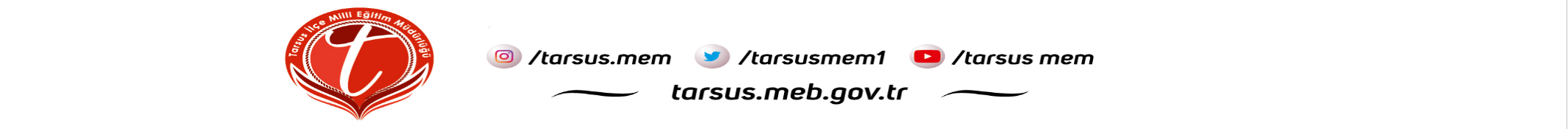 Ka122-SCH Okul Eğitimi Alanı
Öğrenciler için
Öğrencilerin katılacağı hareketlilikte ortak okul olmalı, öğrenciler okuldaki faaliyetlere katılacaklar, eğitim alacaklar.
Okul öğrencilerinin grup hareketliliği (2 la 30 gün, grup başına en az 2 öğrenci)
Öğrencilerin kısa süreli öğrenme hareketliliği (10 la 29 gün)
Öğrencilerin uzun vadeli öğrenme hareketliliği (30 la 365 gün)Öğrenci hareketliliğinde refakatçi bulunuyor.
Her 5 öğrenciye 1 öğretmen tavsiye edilir. Bütçenin fazla artmaması ve yurtdışında kontrolün daha rahat sağlanabilmesi için. Ancak ajansımız bu konuda ne derse o rakamları yazmamız gerekecek.
Uzman davet etme seçeneği var, program rehberine göre uzmanların davet edilmesi önemli.
Öğretmen ağırlama seçeneği mevcut ancak bu faaliyetin ücretini siz karşılıyorsunuz bütçesi yok.
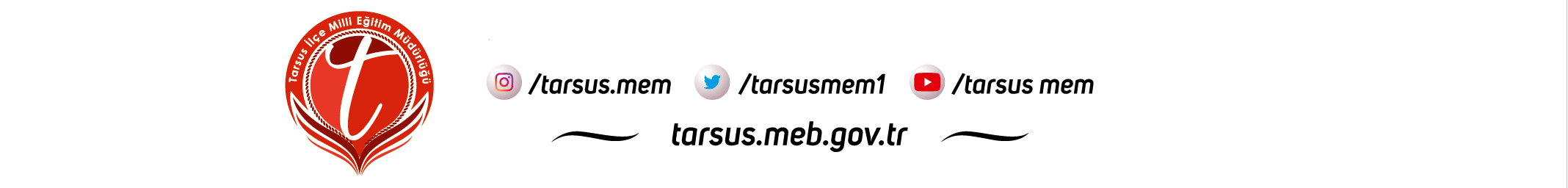 Bütçe
Öğrenciler için
Kurumsal Destek: Birim maliyeti 100-350 Avro
Seyahat: Varış ülkesine bağlı olarak birim maliyetler üzerinden hesaplanır.
Bireysel Destek: Varış ülkesine bağlı olarak birim maliyetler üzerinden hesaplanır.
Hazırlık Ziyareti: Katılımcı başı 575 Avro (En fazla 3 katılımcı)
Kurs Ücreti: 80 Avro Kişi Başı (Bir kişi için max.800 Avro, 10 Gün)
Dilsel Destek: Katılımcı başına 150 Avro
İstisnai Maliyetler: Pahalı seyahat vs.
İçerme desteği: Katılımcı başına 100 Avro
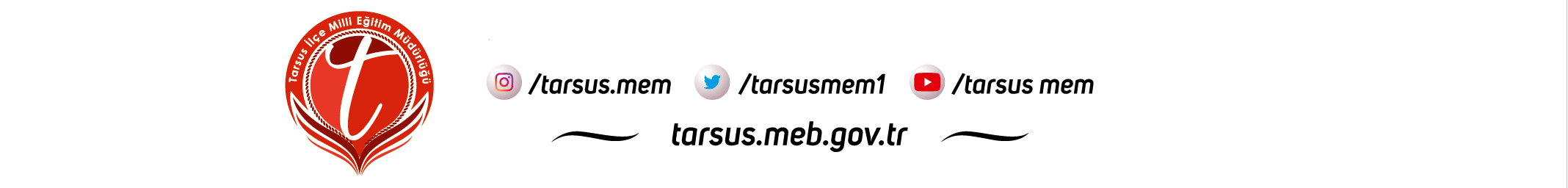 Linkler:
Türkiye Ulusal Ajansı: https://www.ua.gov.tr/ 
AB Giriş (Eski Adı ECAS):https://webgate.ec.europa.eu/cas/login  
Organizasyon Kayıt: https://webgate.ec.europa.eu/erasmus-esc/organisation-registration/screen/home 
Başvuru Formu: https://webgate.ec.europa.eu/erasmus-esc/index/ 
Turna: https://turna.ua.gov.tr/turna/Giris.jsp
European Skills Agenda: Avrupa Becerileri Gündemi https://ec.europa.eu/social/main.jsp?catId=1223&langId=en 
AB 2025 Vizyon Belgesi: https://ec.europa.eu/cyprus/news/20171114%20
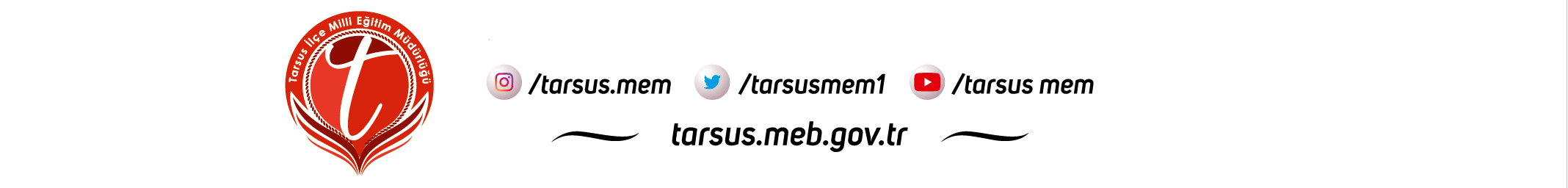 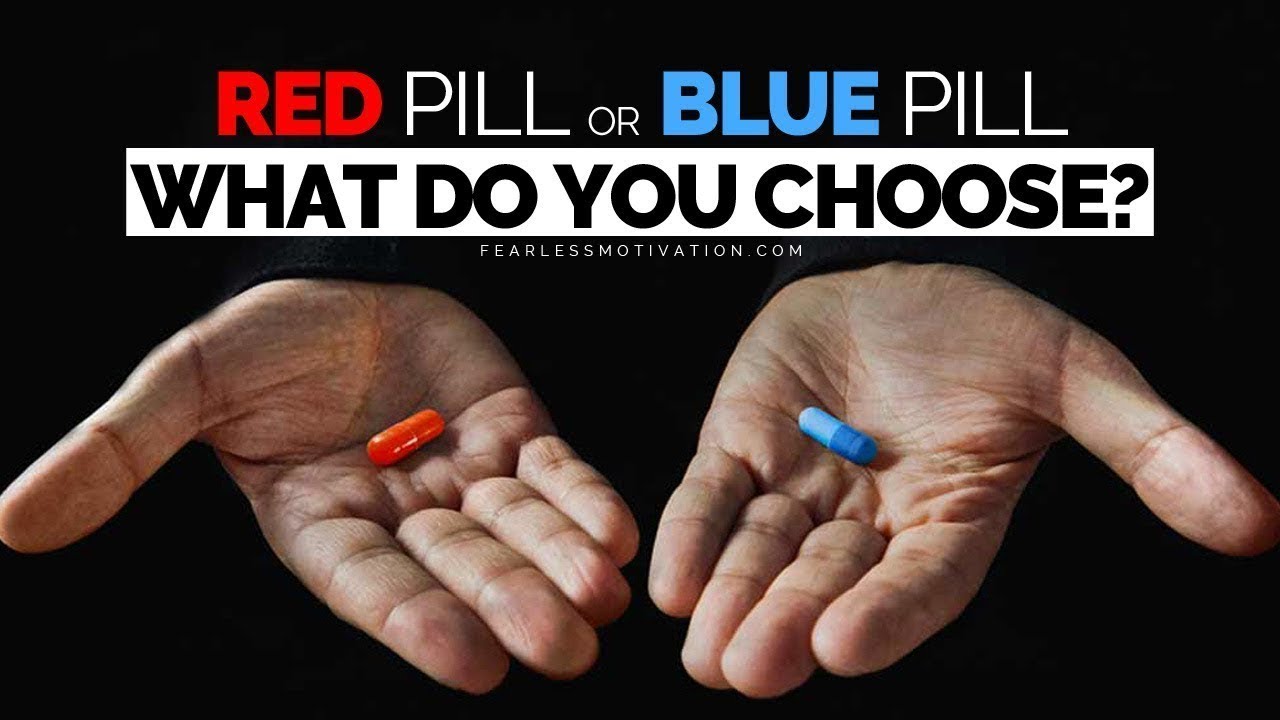 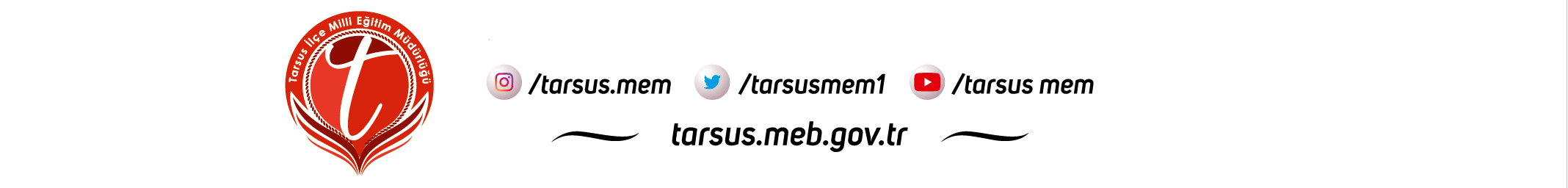 KATILIMINIZ İÇİN TEŞEKKÜRLERErdinç TOPCUProje KoordinatörüTarsus İlçe Milli Eğitim Müdürlüğü Proje Birimi topcuerdinc@gmail.com5056917846
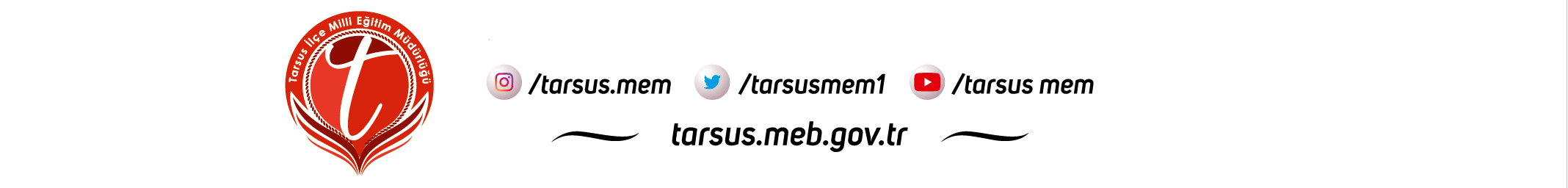